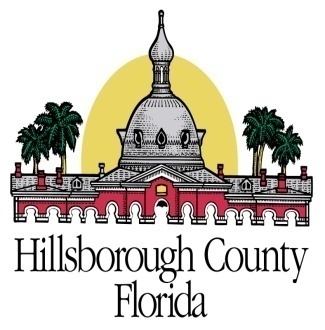 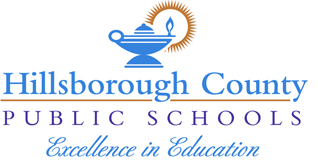 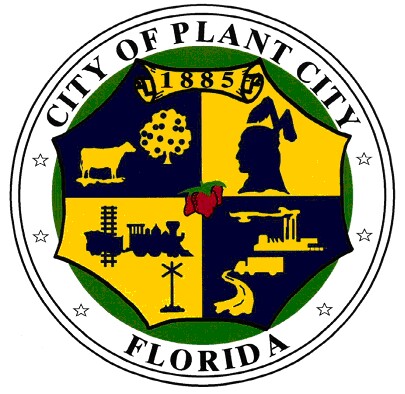 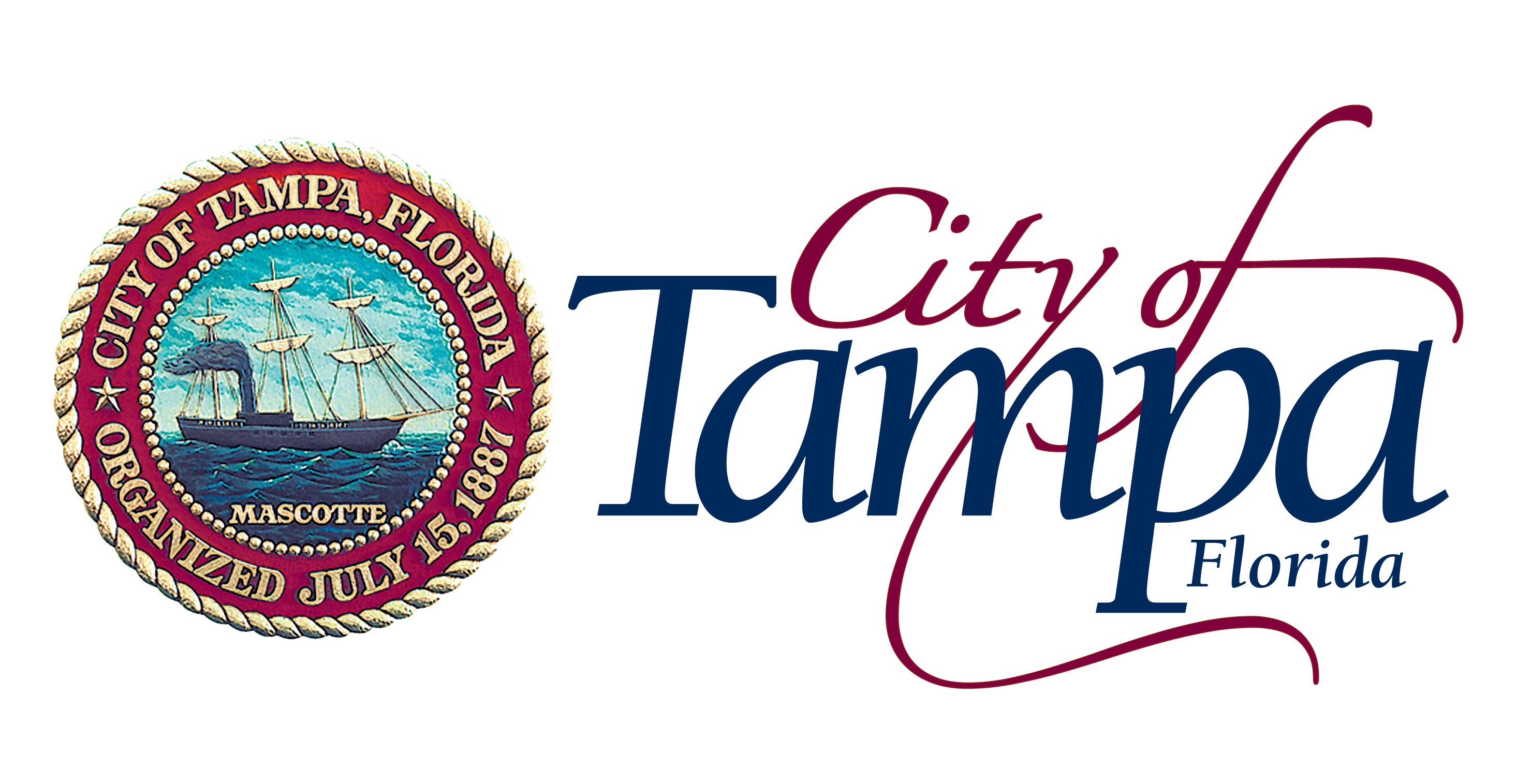 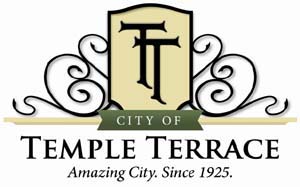 Community Violence Prevention Collaborative
Summit #1:MENTAL HEALTH AND SUBSTANCE ABUSEFebruary 13, 2014
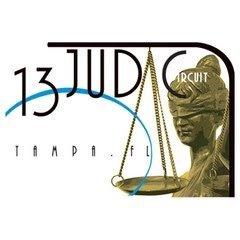 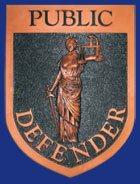 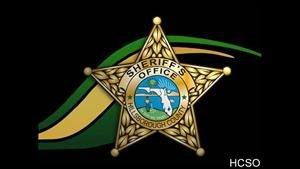 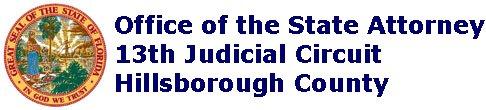 Today‘s Agenda Builds Upon Prior Work
November 2013 – Prioritized 5 Risk and Resilience factors	
Mental Illness and Substance Abuse
Positive attachments and relationships in families
Neighborhood deterioration
Coordination of resources
Community Connectedness

January 2014 – Prioritized Strategies to Address 	           	       Risk and Resilience factors
Economic development, employment and job opportunities
Successful re-entry
Quality education and positive school climate
Trauma informed care
Family support services
Supports for mental health and substance abuse treatment
Today‘s Agenda Leads to Future Work
March 2014 – Summit #2: Positive Attachment and Relationships in Families
Explore ways to promote the resilience factor of positive attachment and relationships in families
Discussion of how resources can be better coordinated 
April 2014– Summit #3: Neighborhood Deterioration
Explore ways to reduce the risk factor of neighborhood deterioration
Discussion of how resources can be better coordinated
May 2014 – Refine and Prioritize Strategies
June 2014 – Draft Strategic Plan
Reducing the Risk of Mental Illness and Substance Abuse
Identify resources (activities, programs, services, collaborative efforts, etc.) that support the strategies selected in the January meeting:
Economic development, employment and job opportunities
Successful re-entry
Quality education and positive school climate
Trauma informed care
Family support services
Supports for mental health and substance abuse treatment

Identify ways to better coordinate service providers and community resources to reduce this risk

Identify ways public institutions (local governments, school district, criminal justice agencies, CBHC) can work together to reduce this risk
Today’s Format: Subcommittees
Subcommittee discussion: 	
Improving Mental Health and Substance Abuse Services
Keeping in mind prioritized strategies, 
Identify existing programs that work
Identify programs we need to add
How can local governments and the school system enhance mental health and substance abuse services?
  
Large group discussion: 
Coordination of Resources and Community Connectedness
1.  How can mental health and substance abuse services be better coordinated in the County?  
2.  What connections can be established or improved among various stakeholders in the County?
Today’s Format: Steering Committee
Is there a local policy we need to add or amend that improves mental health and substance abuse services in Hillsborough County? 


Is there a state or federal policy the Leadership Council could propose or amend that would strengthen mental health and substance abuse services?
QUESTIONS AND COMMENTS